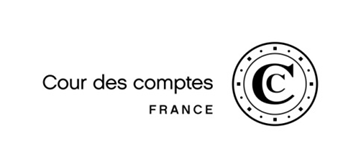 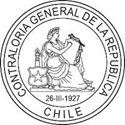 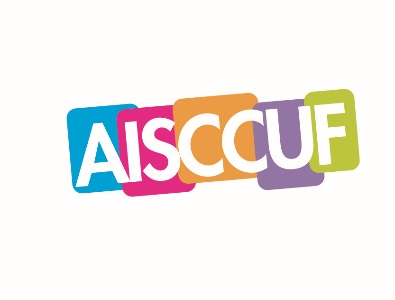 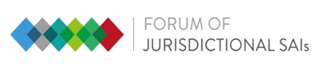 9th KSC-SC meetingProgress report – WGVBS Presentation of the working group for jurisdictional control standardization
By Mr. Anatole Puiseux, deputy director of international relations, SAI France
The Forum of SAIs with jurisdictional functions
Stems from the Paris Declaration, drafted in November 2015 and ratified in December 2016 by 32 members and 2 observers
Paves the way for the creation of the sub-working group on jurisdictional control standardization, under the umbrella of the WGVBS
Calls for : 
Enhanced dialogue between SAIs with jurisdictional functions 
Standardization of jurisdictional activities in the INTOSAI framework
23/08/2017
2
About SAIs with jurisdictional functions
A recognized jurisdiction
In accordance with established principles and procedures
Can impose penalties on public managers and accountants for mishandling of public funds
Makes legal decisions and judgments
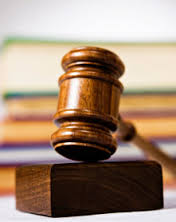 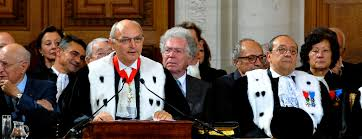 23/08/2017
3
Members and observers of the Forum of SAIs with jurisdictional function
23/08/2017
4
The Forum supported by the Association of SAIs having in common the use of French (AISCCUF)
.
.
.
.
.
Légende
Membres/observateurs du Forum

Membres/observateurs de l’AISCCUF

Membres/observateurs des deux organisations
A working group of SAIs with jurisdictional function: to which purpose ?
Develop  competences, harmonize methods and foster exchanges between SAIs with jurisdictional functions
Help enrich the tools used by the INTOSAI community : SAI PMF, Competency Framework
Integrate the specificities of SAIs with jurisdictional functions in the INTOSAI standard framework
23/08/2017
6
The objective
Submit to the next INCOSAI XXIII in Moscow 
a professional pronouncement 
complying with the “Due process for INTOSAI Framework of Professional Pronouncements”
23/08/2017
7
How?
23/08/2017
8
Work plan
23/08/2017
9
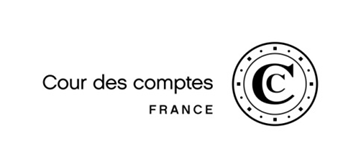 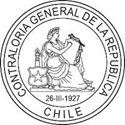 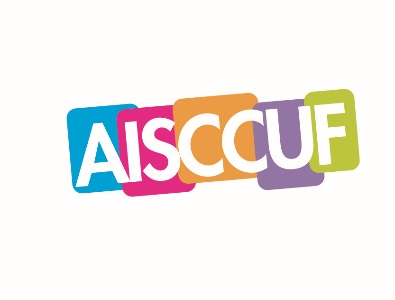 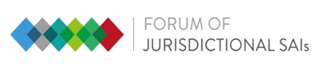 Thank you for your attention